Изображение северной природы с использованием природного материала
Мастер-класс
Учитель: Попова М.Е.
МБОУ СОШ№22
г.Мурманска
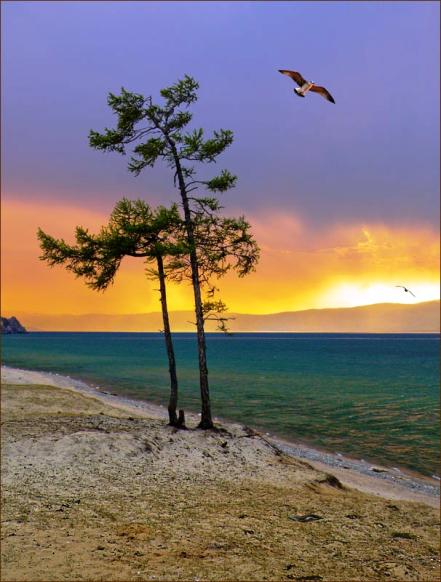 «Сосна с янтарною корою.Богиня леса! Как весна Зеленокронно дышит хвоей, Зеленоглазая страна!
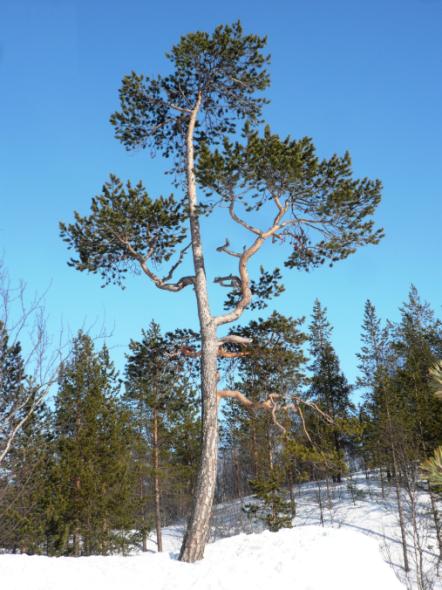 Стоит Богиня в красоте, Купаясь золотом горенья, Иглой рисуя на холсте Пейзаж лесной, свои виденья».
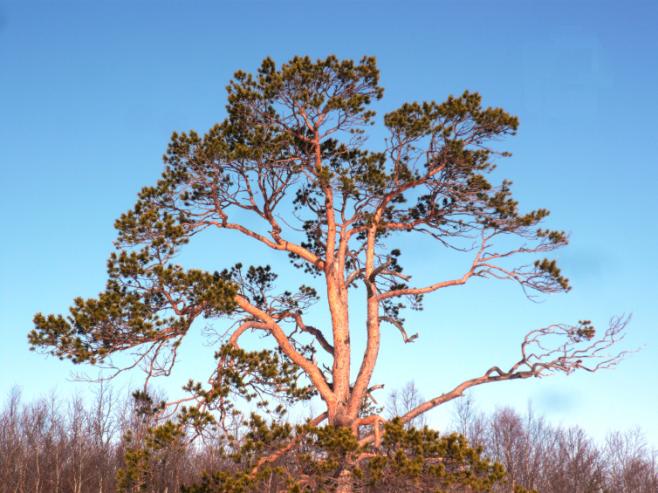 Издревле люди почитали сосну как символ долголетия, выносливости и величия
Техника
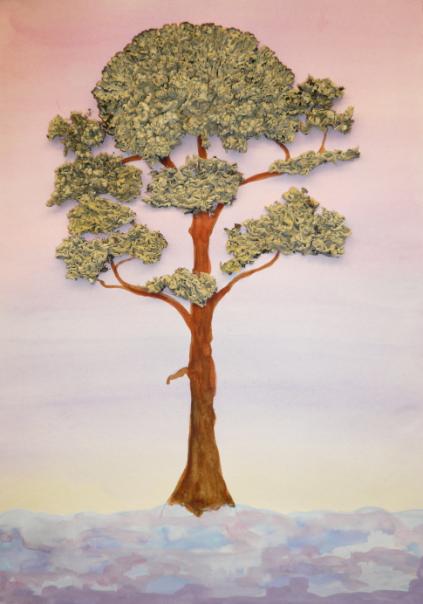 Флористический коллаж – 
наклеивание на 
живописный фон                    
 элементов композиции     
из природного материала
Материалы и инструменты
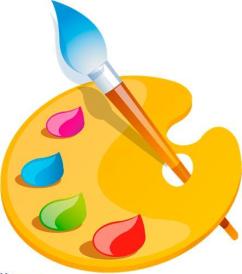 Альбомный лист или белый картон
Краски (гуашь или акварель)
Широкая и тонкая кисти
Клей ПВА
Кусочки высушенного лишайника
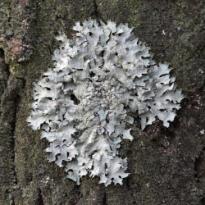 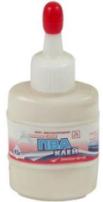 Изумительная выдумка природы
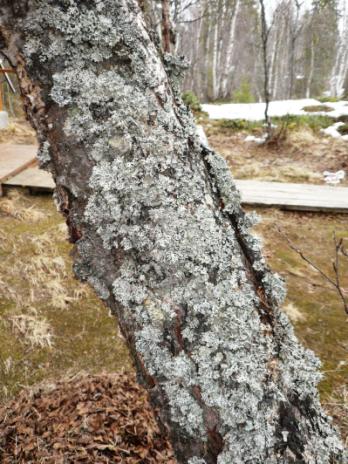 Лишайники – 
 биоиндикаторы 
загрязнения воздуха
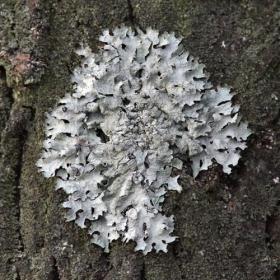 Лишайник  Пармелия
Этапы работы:
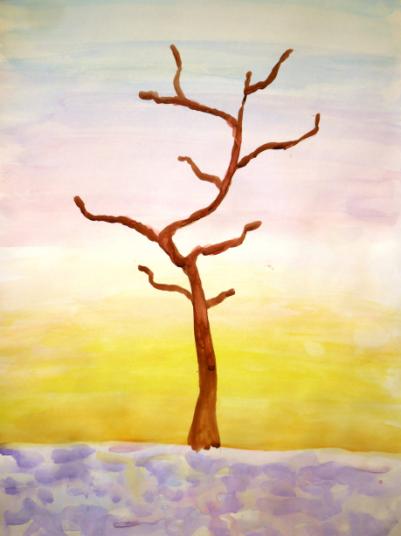 1. Широкой кистью закрашиваем
 фон (небо – в технике 
«по - сырому», снег – 
приёмом примакивания);

2. Тонкой кистью намечаем ствол
 сосны
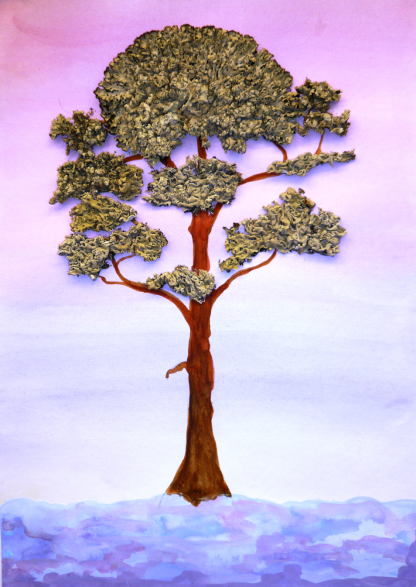 3. Клеем ПВА приклеиваем
крону дерева;

4. Оформляем работу в паспарту.
Источники:
Журнал «Начальная школа» №8, 2000г.;

 Фотография №1 с  www.yandex.ru;

Фотографии личного архива.